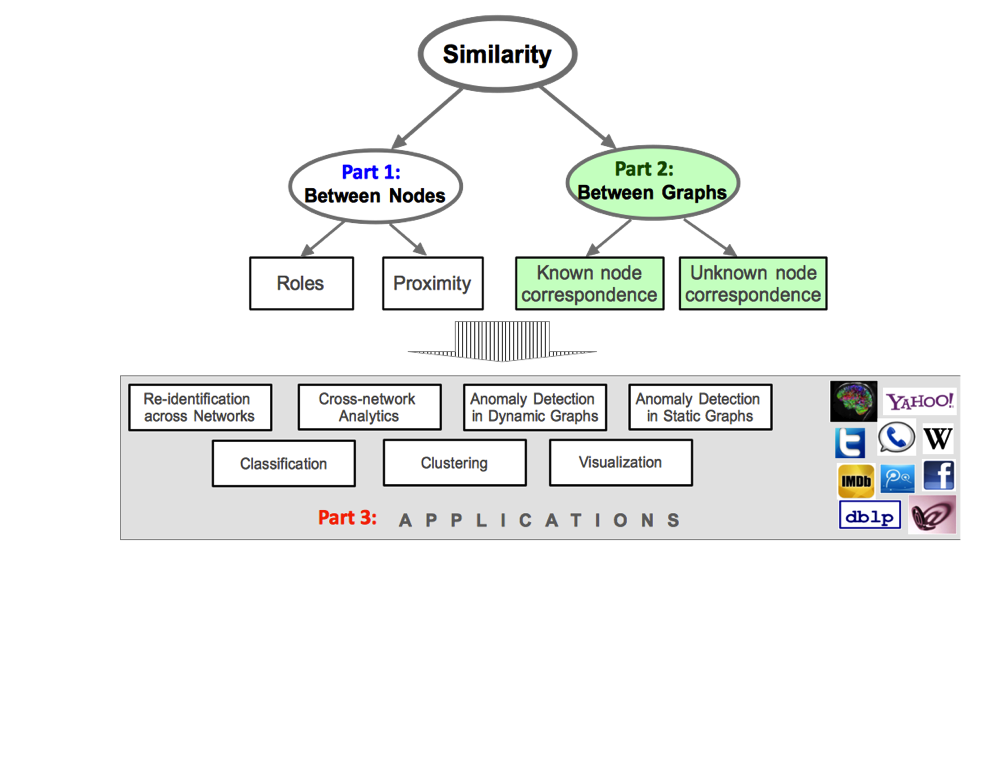 Part 2bSimilarity between Graphs: Unknown node correspondence
1
Roadmap
Known node correspondence
Unknown node correspondence
Motivation
Unipartite graphs
Bipartite graphs
Summary
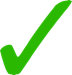 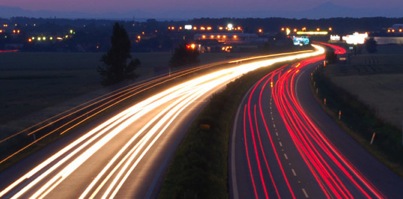 2
Graph Similarity with unknown node correspondence
INPUT:  2 anonymized networks 
GIVEN:            node IDs
NOT GIVEN:   side-info 
                        class labels

OUTPUT:   structural similarity score
                  OR node mapping
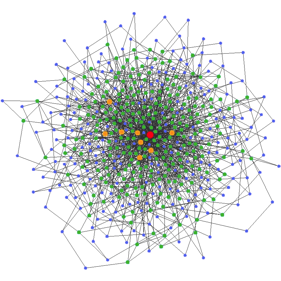 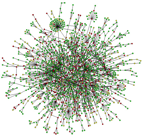 2
1
3
[Speaker Notes: Only 2 graphs
Given: node-ids, 
NO class labels]
Roadmap
Known node correspondence
Unknown node correspondence
Motivation
Unipartite graphs
Bipartite graphs
Summary
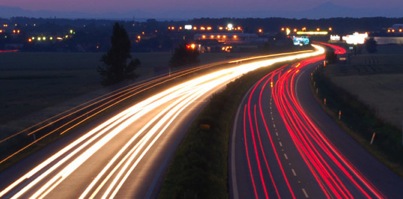 4
Can we identify users across social networks?
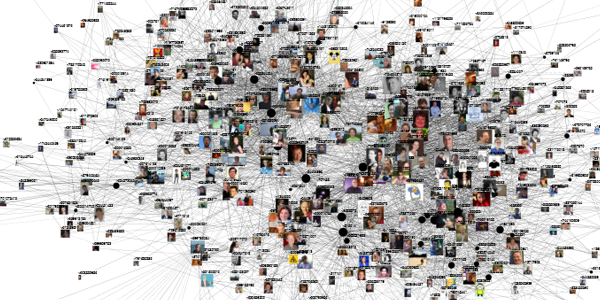 Same or “similar” users?
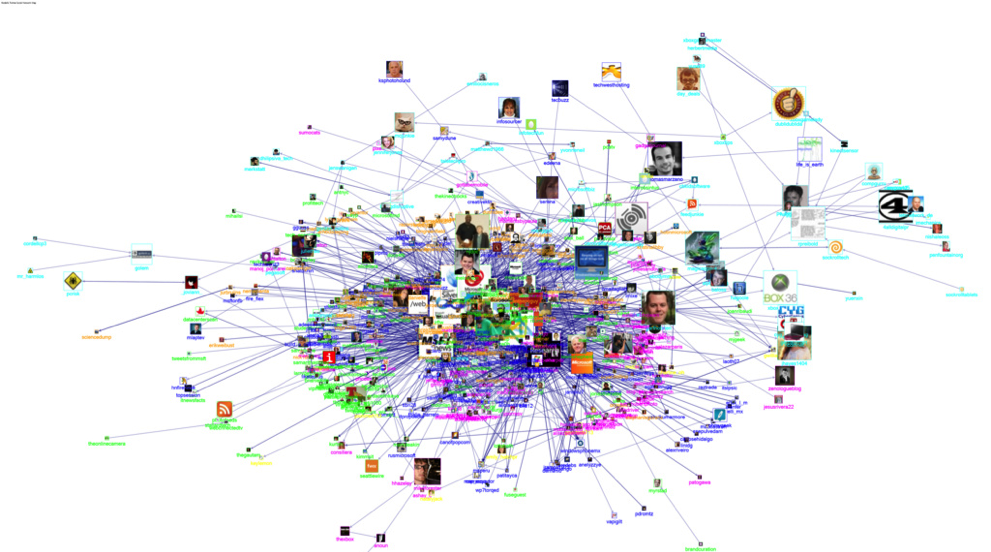 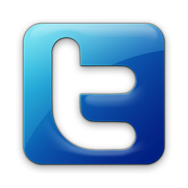 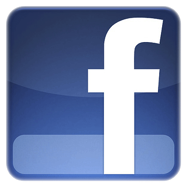 8/29/12
5
[Speaker Notes: Task: link prediction (friend link), recommendations]
More Data Mining Applications
information network
   

social network
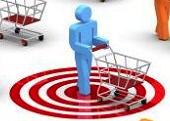 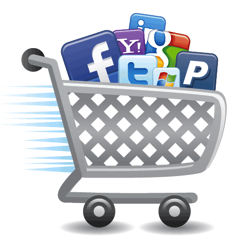 x-fer
learning
Smarter
Commerce
better INPUT for graph similarity + graph kernel
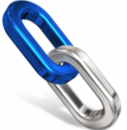 internal           external networks

better anomaly detection
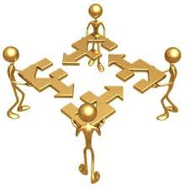 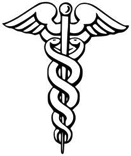 team formation
healthcare
6
[Speaker Notes: 1) e-commerce: identify customers in external networks + do more personalized advertisements
2) transfer learning between social and information network (“Does mentoring improve performance of mentorees in the organization?”, or “How is the structure of social networks influenced by the formal organizational chart?”, and “How can vast volume of data about social networks be efficiently stored and accessed?”)
3) anomaly detection (link internal + external network, try to do better anomaly detection)
4) Better input on graph similarity / graph kernel - healthcare and team formation]
More Applications?
chemical compound comparison
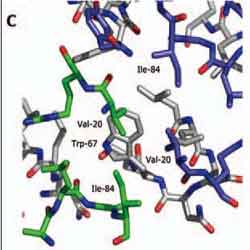 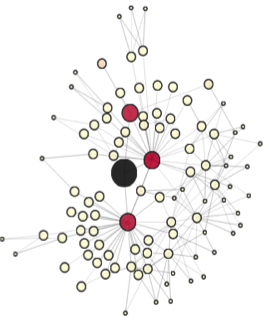 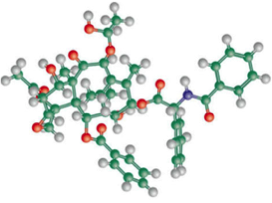 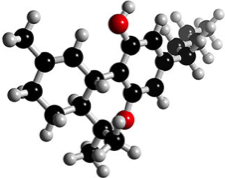 protein-protein alignment
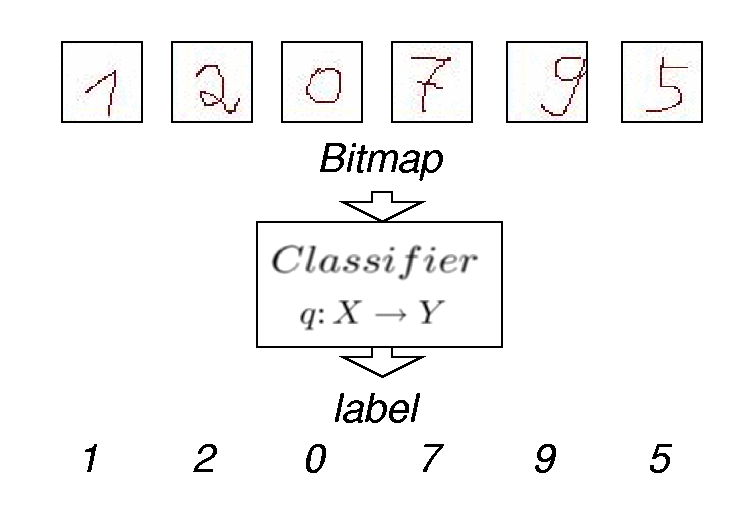 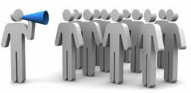 Optical character recognition
link prediction &
viral marketing
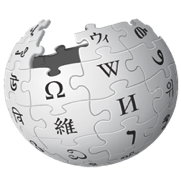 IR: synonym 
extraction
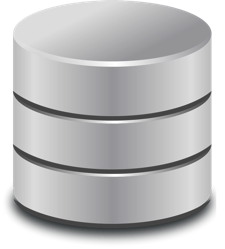 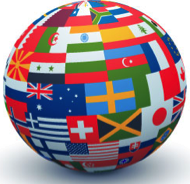 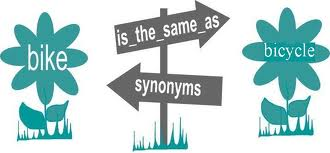 wiki
translation
Structure matching in DB
7
[Speaker Notes: IR: Information Retrieval

link prediction and viral marketing in social networks
2) protein-protein interaction networks
3) optical character recognition
4) chemical compounds comparison 
5) structure matching in databases 
6) synonyms extraction in information retrieval
7) Wiki translation (graphs of documents from different language – learn automatic translation)]
Roadmap
Known node correspondence
Unknown node correspondence
Motivation
Unipartite graphs
Avoiding the correspondence problem
Solving the correspondence problem
Bipartite graphs
Summary
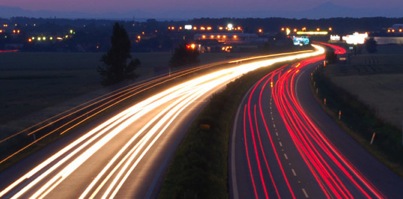 8
Main Idea
eccentricity
deg, cc
e-vals
e-vectors
Extract graph features


sim(GA, GB) = “similarity” between 
                            the features
Or
	   apply some classifier
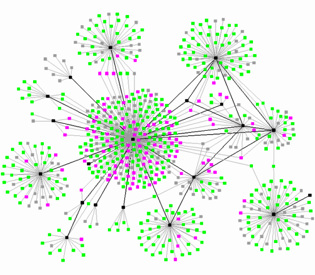 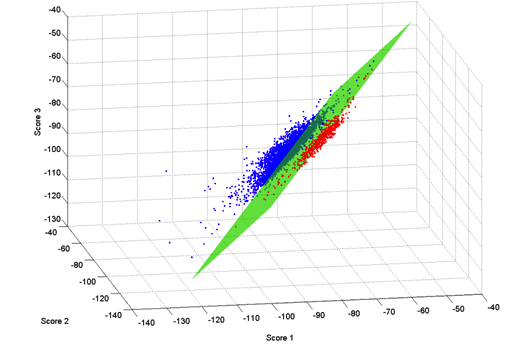 9
Spectral Methods
10
λ-distance
Eigenvalues of GA:  λΑ1<= ...<= λΑt
Eigenvalues of GB:  λB1<= ...<= λBs


                d(GA, GB) =   Σ(λAi - λBi)2
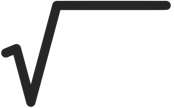 [Bunke ’06, Wilson ’08, ElGhawalby ‘08]
11
λ-distance: Variations
Eigenvalues of different matrices:
Adjacency                    A

Laplacian                     L  =  D   –   A
     0 = λΑ1<= ...<= λΑt

Normalized Laplacian   Lnorm = D-1/2      A      D-1/2
     0 = λΑ1<= ...<= λΑt<=2
0  1  0
1  0  1
0  1  0
0  1  0
1  0  1
0  1  0
d1
  d2 
     d3
0  1  0
1  0  1
0  1  0
d1-.5
   d2-.5 
     d3-.5
d1-.5
   d2-.5 
     d3-.5
[Bunke ’06, Wilson ’08, ElGhawalby ‘08]
12
λ-distance: Disadvantages
co-spectral graphs with different structure
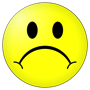 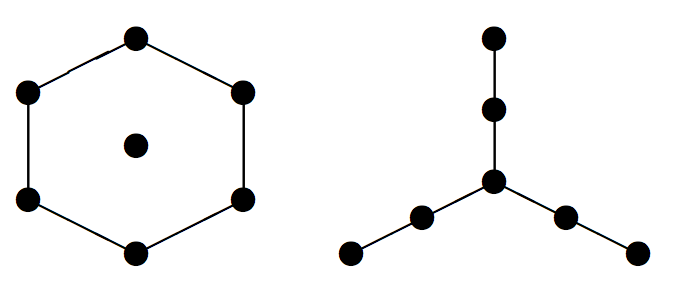 Non-isomorphic graphs, co-spectral w.r.t. A
Non-isomorphic graphs, co-spectral w.r.t. L
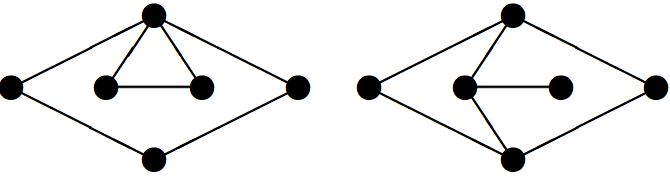 [Haemers+ ’04, Brouwer  ’09]
13
λ-distance: Disadvantages
co-spectral graphs with different structure
subtle changes in the graphs =>
                             big differences in spectra
O(n3) runtime
             SVD
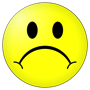 Haemers+ ’04, Brouwer  ’09
14
Comparison of methods revisited
edge    weight    returns   focus
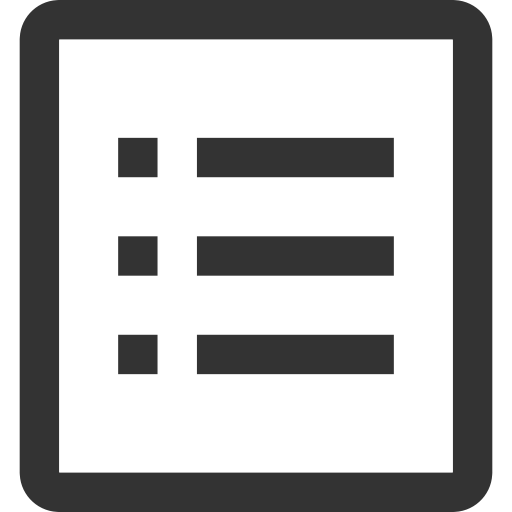 15
Graph Kernels
16
Graph Kernels: Idea
Compute graph substructures in poly time
Coming up 
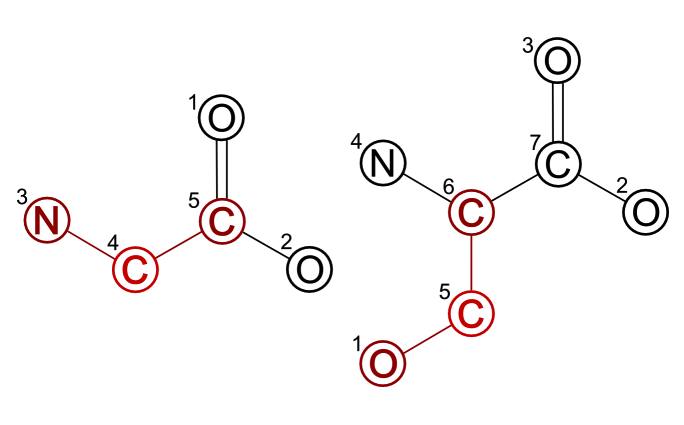 GA                GB
GB
Source: http://mloss.org/software/view/139/
[Vishwanathan]
17
Graph Kernels: Idea
Compute graph substructures in poly time
Compare them to find sim(GA, GB)
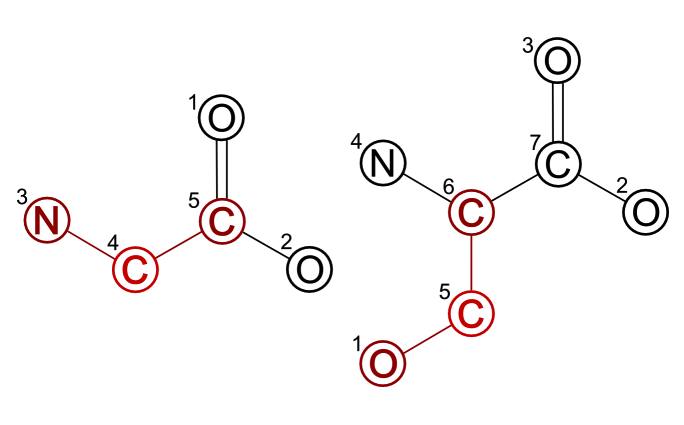 sim(GA, GB)
GA                GB
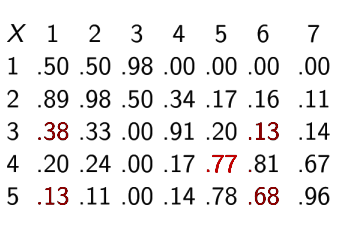 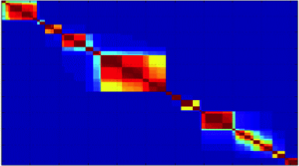 GB
GA
Source: http://mloss.org/software/view/139/
18
Random Walk Kernels
sim(GA, GB) = # of common walks
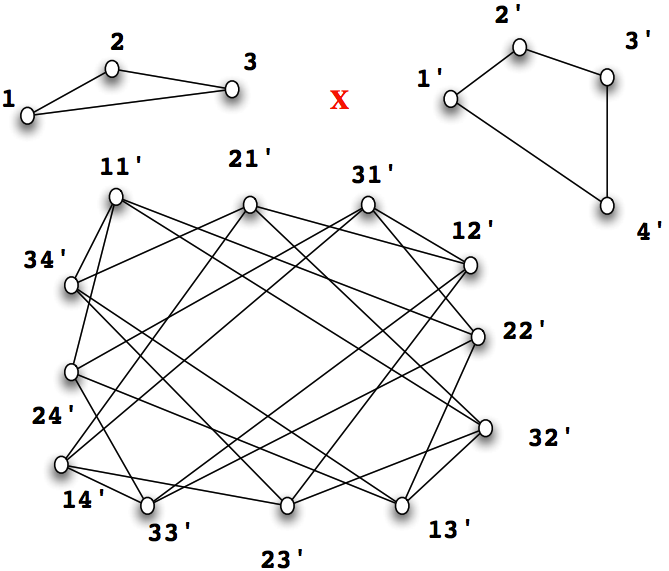 GA
GB
[Kashima+ ‘03, Gaertner+ ‘03,Vishwanathan ’10]
19
Random Walk Kernels
sim(GA, GB) = # of common walks
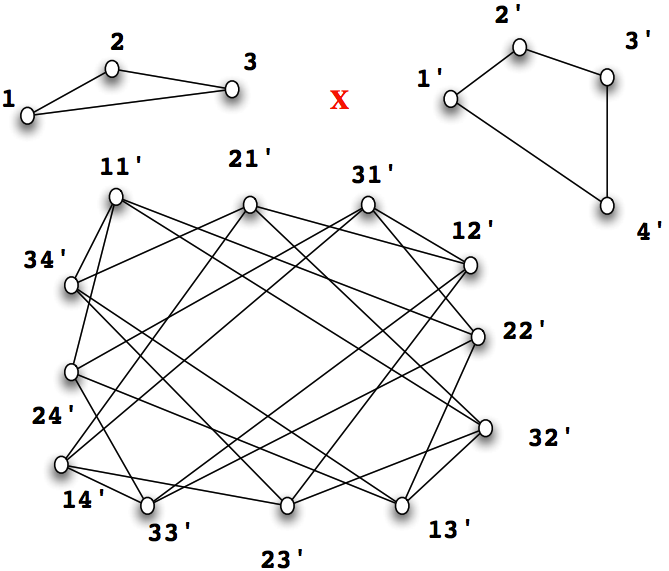 GA
GB
=
=
Random walk 
on the
Product graph
[Kashima+ ‘03, Gaertner+ ‘03,Vishwanathan ’10]
20
Random Walk Kernels
O(n6)
O(n3) by reduction to Sylvester equation!
                 X  = S  X  T +  X0
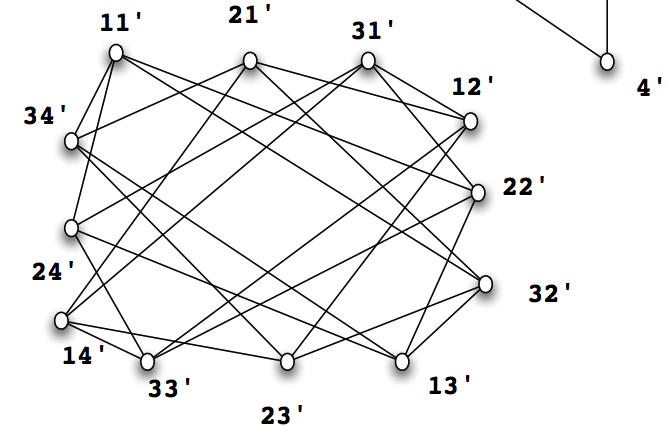 ?
?
Random walk 
on the
Product graph
[Vishwanathan+ ’10, Kang ‘12]
21
Shortest Path Kernels
-  sim(GA,GB) =   Σsim( all-shortest-paths(GA), 
				    	  all-shortest-paths(GB)  )
 - O(n4)
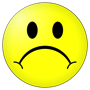 all-shortest-paths(GA)
all-shortest-paths(GB)
∞
∞
∞
∞
[Borgwardt & Kriegel ‘05]
22
Other Graph Kernels
Cyclic Path Kernels
      [Horvath+ ’04]
Depth-first search kernels 
	   [Swamidass+ ‘05]
Subtree Kernels 
	   [Shervashidze+ ‘09, Ralaivola+ ‘05]
Graphlet /  Subgraph Kernels 
	   [Shervashidze+ ‘09, Thoma+ ‘10 ]
 All-paths Kernels 
	   [Airola+ ‘08]
…
23
Aligning Chemical Compounds
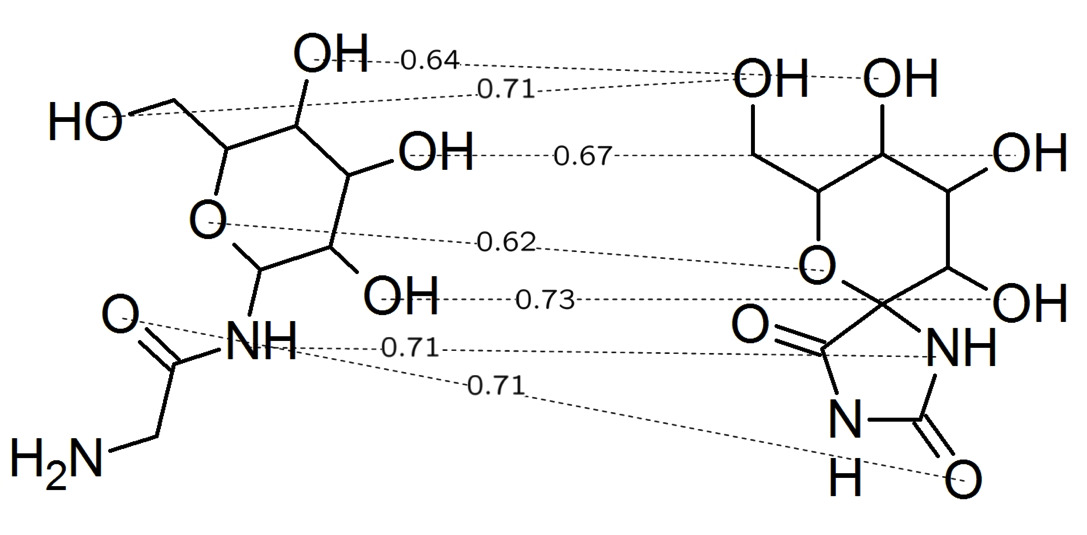 [Ralaivola+ ’05]
Source: http://www.ra.cs.uni-tuebingen.de/forschung/molsim/welcome_e.html
24
Protein function classification
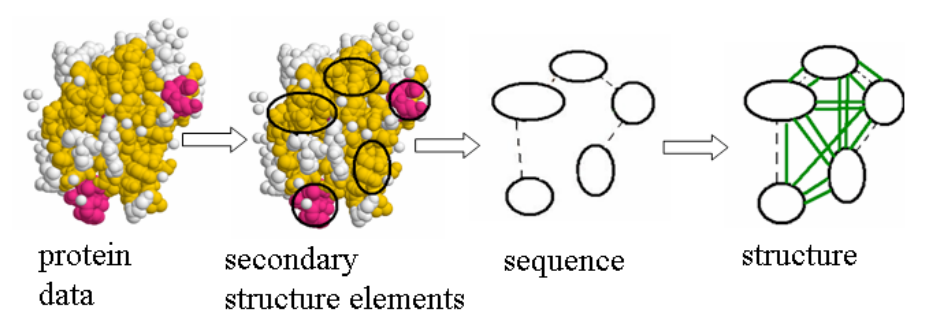 Similarity: graph kernels
Prediction of functional class: SVM
[Borgwardt+ ’05]
25
Similarity in Social Networks
26
Socially Relevant Features
Leadership 
measures the extent to which the edge connectivity is dominated by a single node
L = 1
L = 0
[Macindoe ’10]
27
Socially Relevant Features
Leadership
Bonding = clustering coefficient
B = 1
B = 0
[Macindoe ’10]
28
Socially Relevant Features
Leadership
Bonding
Diversity
Number of disjoint communities
D = low
D = high
[Macindoe ’10]
29
Step 1: LBD Distributions
For 2-hop subgraphs
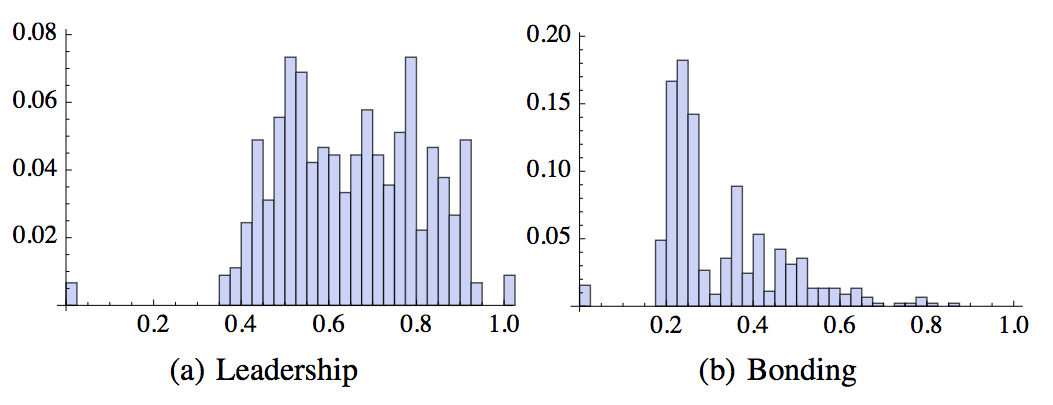 2-hop subgraph
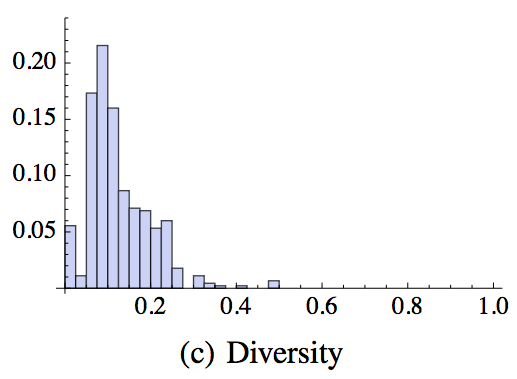 [Macindoe ’10]
30
Step 2: Comparison
Earth mover’s distance to obtain d(GA, GB).
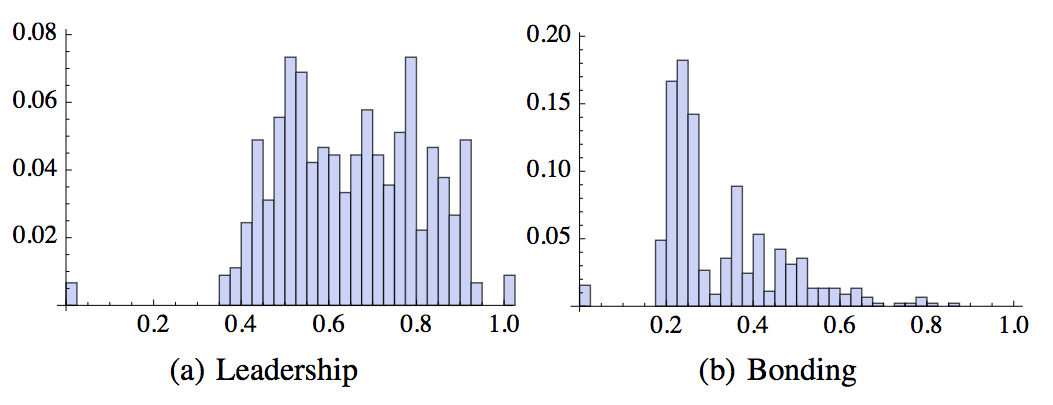 sim(GA, GB)  = 1-d(GA, GB) 

d: distance between 
distributions
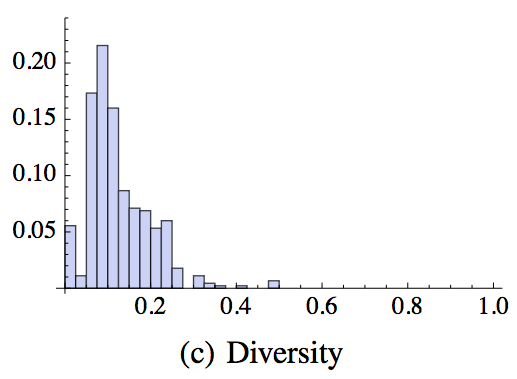 GA
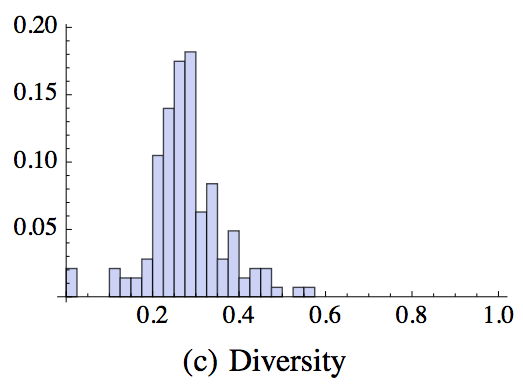 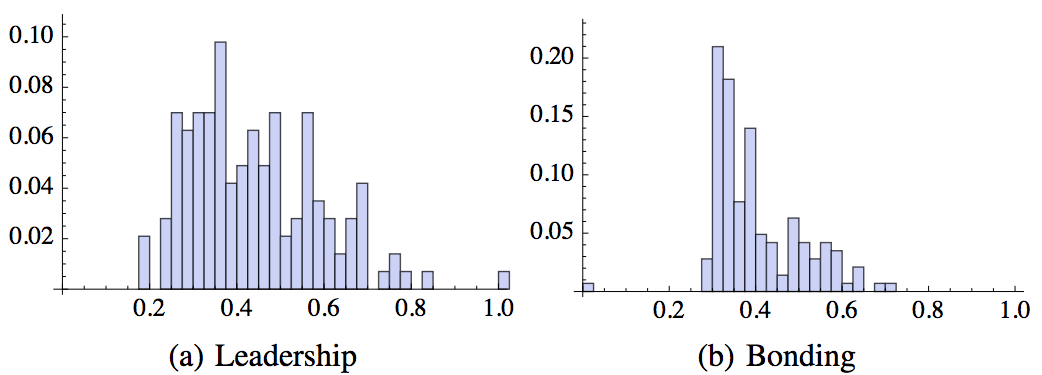 GB
Leadership              Bonding              Diversity
[Macindoe ’10]
31
NetSimile: overview
deg, cc
Eego, Nego
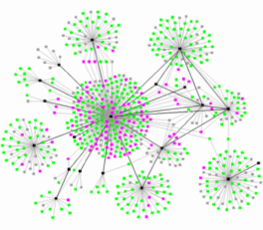 similarity measure
[Berlingerio, Koutra, Eliassi-Rad, Faloutsos ‘13]
32
Step 1: Feature Extraction
egonet
Local and egonet features:
# of neighbors 
clustering coefficient
avg. # of neighbors’ neighbors
avg. clustering coeff. of neighbors
edges in egonet
outgoing edges from egonet
# of neighbors of egonet
...        ...
features
1
2
7
3
. . .
1
2
.
.
.
n
n
o
d
e
s
FG =
[Berlingerio, Koutra, 
Eliassi-Rad, Faloutsos ‘13]
33
Step 2: Feature Aggregation
5 aggregators
median
mean
standard deviation
skewness
kurtosis
...        ...
Moments
 of feature
distributions
features
1
2
7
3
. . .
1
2
.
.
.
n
n
o
d
e
s
…
median
kurtosis
skewness
mean
s.d.
single ‘signature’ vector per network
[Berlingerio, Koutra, Eliassi-Rad, Faloutsos ‘13]
34
[Speaker Notes: moments]
Step 3: Comparison
‘Signature’ Vectors
(aggr. features)
Networks
Similarity scores
sim12
sim13
…
sim1k
sim23

.
.
.





simk-1,k
sG1
2
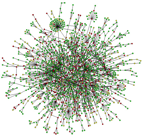 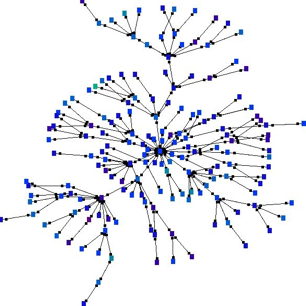 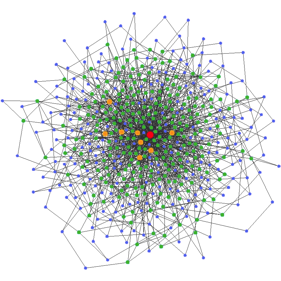 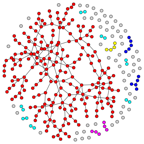 sG2
Canberra distance
1
3
k
sG3
. 
.
.
. 
.
.
sGk
[Berlingerio, Koutra, Eliassi-Rad, Faloutsos ‘13]
35
[Speaker Notes: Euclidean, L1, canberra, chi2…]
Application: Discontinuity Detection in Yahoo! IM
Microsoft offers 
     to buy Yahoo!.
2. New features for 
flickr were announced.
nodes: IM users
edges: communication
             events
[Berlingerio, Koutra, Eliassi-Rad, Faloutsos ‘13]
36
Other Works
SVM on global feature vectors 
       [Li+, Zaki ’12]
Edge curvatures under heat kernel embedding 
      [Elghawalby & Hancock ’08]
Number of spanning trees 
      [Kelmans ’76]
…
37
Roadmap
Known node correspondence
Unknown node correspondence
Motivation
Unipartite graphs
Avoiding the correspondence problem
Solving the correspondence problem
Bipartite graphs
Summary
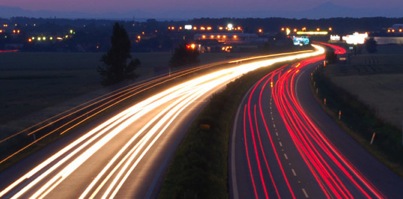 38
Eigen-Decomposition Approach
A                                     B
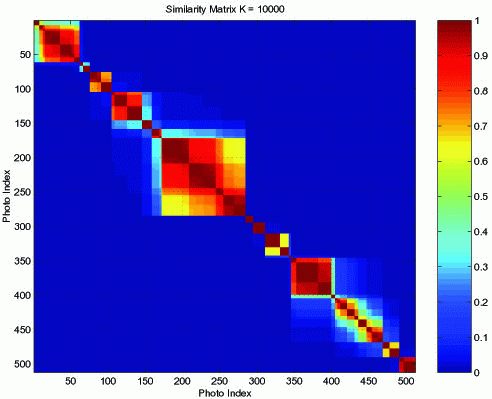 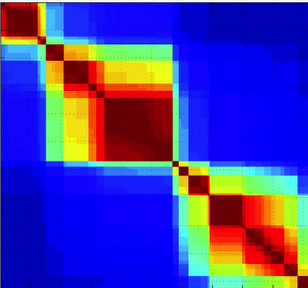 GA        GB
Goal: min || PAPT - B||      F 2
          P
permutation matrix
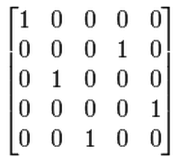 [Umeyama ‘88]
39
Eigen-Decomposition Approach
A                                   B

       A = UAΛAUAT                      B = UBΛBUBT
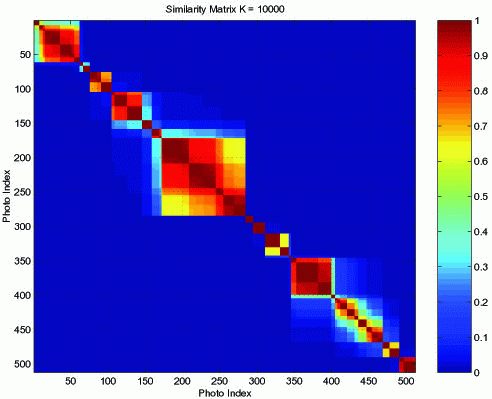 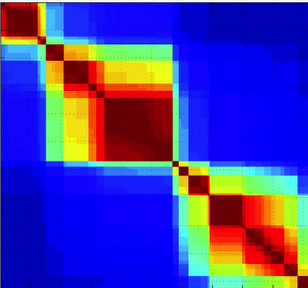 GA        GB
Near-optimal for noiseless graphs
O(n3) runtime


Only for graphs of same size
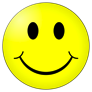 eigendecomp.
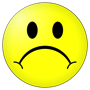 P = Hungarian method on
|UA| |UBT|
[Umeyama ‘88]
40
NMF-based Approach
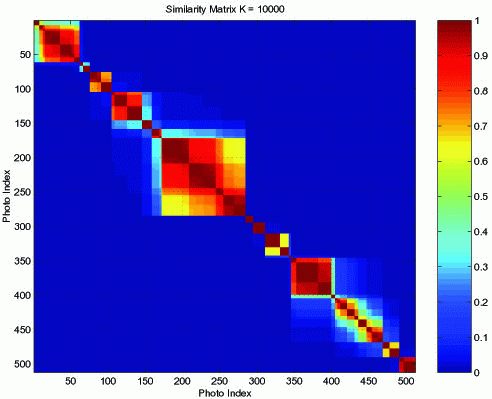 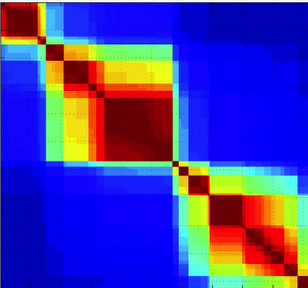 GA        GB
A                                         B
Goal: min || PAPT - B||      F 2
        PPT= PTP = I
        P>=0
non-0 elements
per row/column
[Ding+ ‘08]
41
NMF-based Algorithm
Step 1:   P0 = |UA| |UBT|             [Umeyama]
[Ding+ ‘08]
42
NMF-based Algorithm
Step 1:   P0 = |UA| |UBT|             [Umeyama]

Step 2:   Non-Negative Matrix Factorization
                 to find P∞
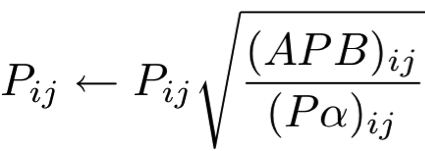 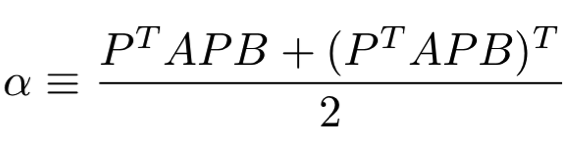 O(n3) runtime
+ 
Guaranteed 
convergence
[Ding+ ‘08]
43
NetAlign
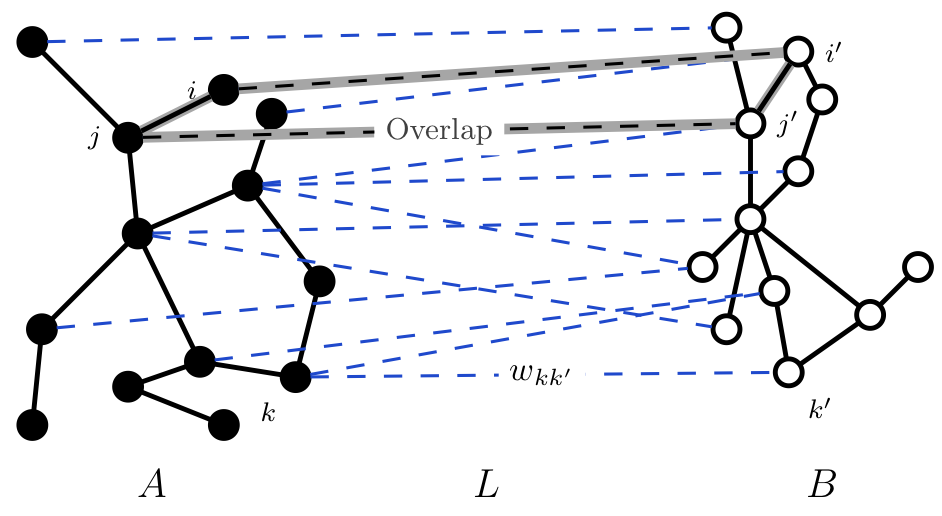 A                    L                   B
Possible matchings!
[Bayati+ ’11]
44
NetAlign
[Bayati+ ’11]
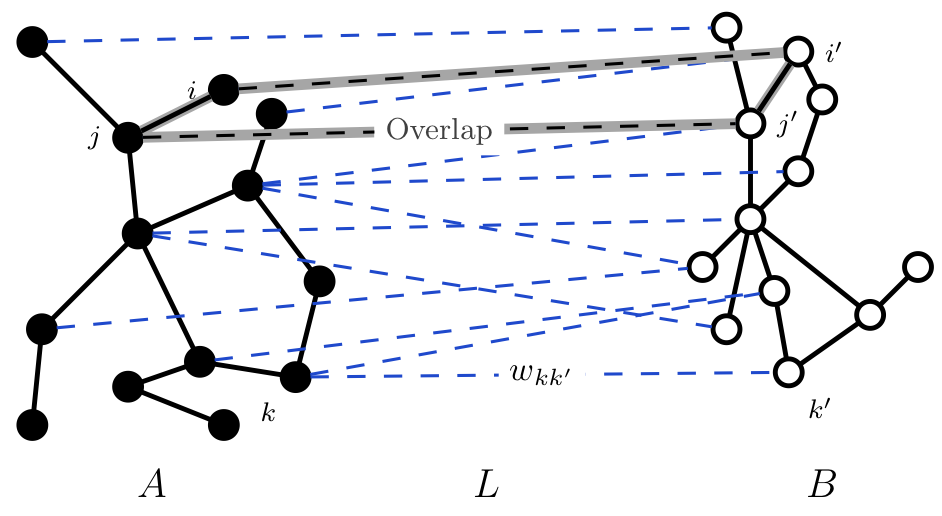 Wkk’
A                    L                   B
s.t. it maximizes 
         a linear combination of the weights w 
&      the number of overlapped edges.
Goal: find matching M C L
45
NetAlign
[Bayati+ ’11]
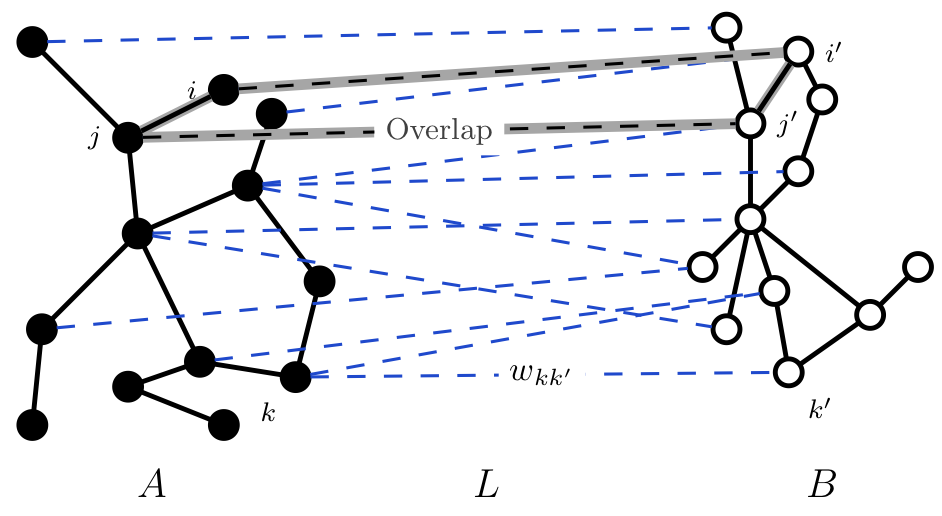 NP-hard problem

But,
fast solution by using Belief Propagation
(graphs with thousands of nodes/edges)
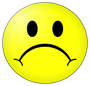 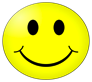 Wkk’
A                    L                   B
Goal: find matching M C L 
s.t. it maximizes 
      a linear combination of the weights w 
&    the number of overlapped edges.
46
Pairwise Global Alignment
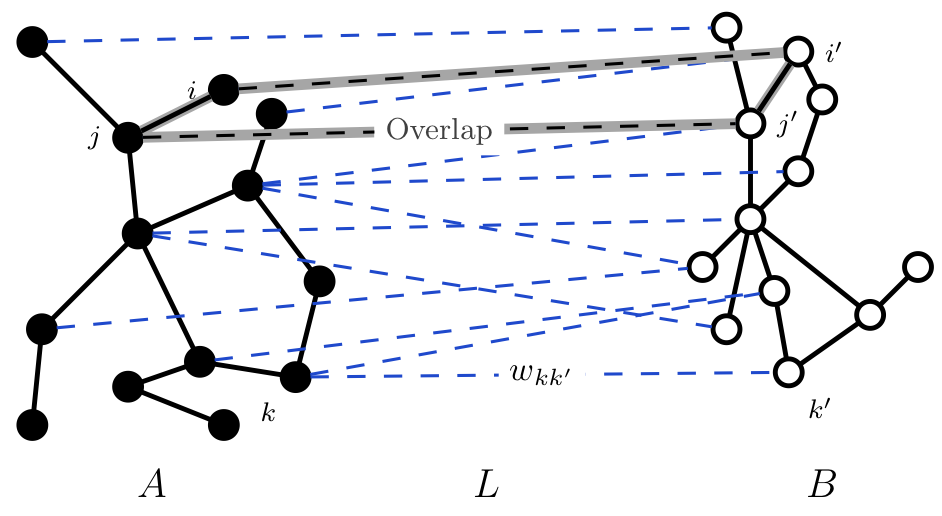 A                    L                   B
Same problem as before, but
Lagrangian algorithm.
[Klau+ ’09]
47
Pairwise Global Alignment
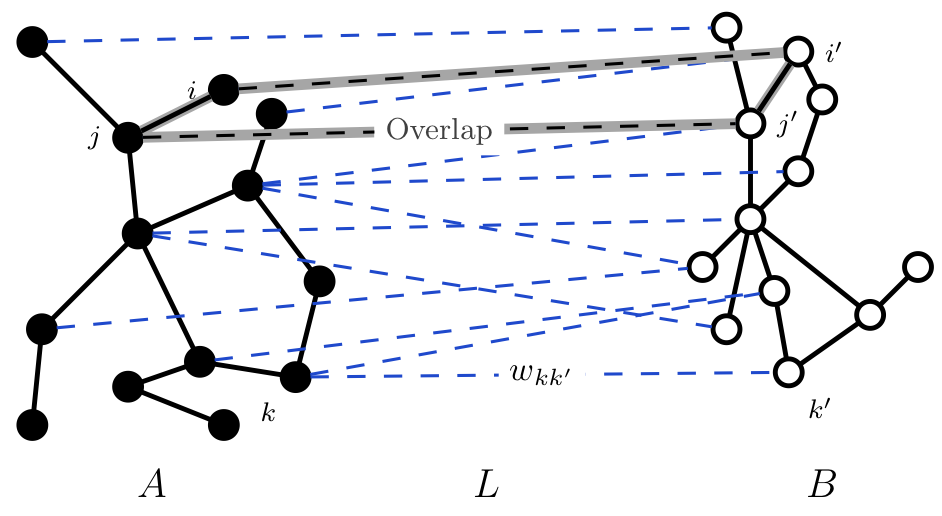 A                    L                   B
Performs better than [Bayati ’11] for sparse L.
1.3% slower than [Bayati ’11].
[Klau+ ’09]
48
More Approaches
Cavity approach [Bradde+ ‘10]
Graduated Assignment [Gold ‘96]
Pattern Recognition [Conte+ ‘04]
Biological Networks [Berg, Lassig ‘04], IsoRank [Singh ’07]
Linear Programming [Almohamad & Duffuaa ’93]
EM [Luo ‘02]
Similarity Flooding [Melnik+ ’02]
Path-following [Zaslavskiy ’09]
Graph Kernels [Smalter+ ‘08]
Spectral methods [Qiu, Hancock ‘]
….
49
Roadmap
Known node correspondence
Unknown node correspondence
Motivation
Unipartite graphs
Bipartite graphs
Summary
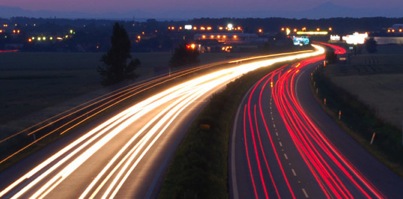 50
Bipartite Graph Alignment
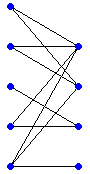 A
B
INPUT:
   A, B
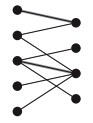 groups
groups
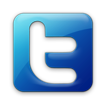 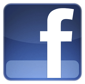 1 1 0 0 0
0 1 0 1 0 
0 0 1 1 1
0 0 0 1 0
0 0 0 1 0
1 1 0 0
1 1 0 0
0 0 1 0
1 0 1 0
1 1 0 1
users
u
s
e
r
s
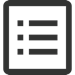 51
[Speaker Notes: Combinatorial problem

Relax the problem + approximate the solution]
Bipartite Graph Alignment
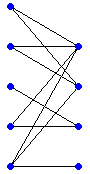 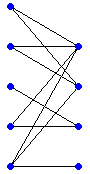 A
B
INPUT:
   A, B


OUTPUT:
   P and …
(permutation
matrices)
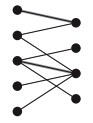 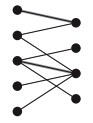 groups
groups
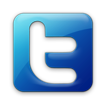 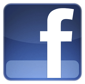 1 1 0 0 0
0 1 0 1 0 
0 0 1 1 1
0 0 0 1 0
0 0 0 1 0
1 1 0 0
1 1 0 0
0 0 1 0
1 0 1 0
1 1 0 1
u
s
e
r
s
users
P (users)
0  1  0  0
1  0  0  0
0  0  1  0
0  0  0  1
B
A
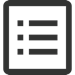 52
[Speaker Notes: Combinatorial problem

Relax the problem + approximate the solution

Output: mappings at two granularities; users and groups/communities]
Bipartite Graph Alignment
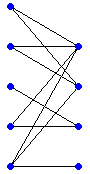 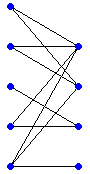 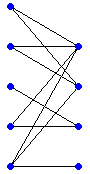 A
B
INPUT:
   A, B


OUTPUT:
   P and Q
(permutation
matrices)


                          s.t.    min || PAQ - B||F 2
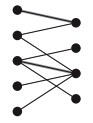 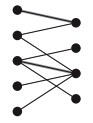 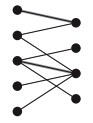 groups
groups
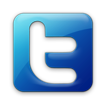 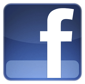 constraints / relaxations
Graph isomorphism: 
      HARD (P or NP complete?)
   Subgraph isomorphism: 
          NP-complete
           
         And now what?
1 1 0 0 0
0 1 0 1 0 
0 0 1 1 1
0 0 0 1 0
0 0 0 1 0
1 1 0 0
1 1 0 0
0 0 1 0
1 0 1 0
1 1 0 1
users
u
s
e
r
s
Q (groups)
P (users)
0  1  0  0
1  0  0  0
0  0  1  0
0  0  0  1
B
B
A
A
users/groups permutation of A
permutation of users/groups in A
53
[Speaker Notes: Output: mappings at two granularities; users and groups/communities]
Main Idea
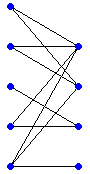 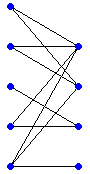 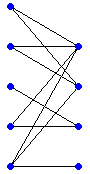 B
A
INPUT:
   A, B

OUTPUT:
   P, Q
correspondence
matrices      
                           s.t. min || PAQ - B||  F 2
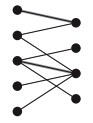 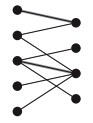 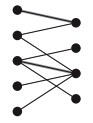 g
g
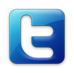 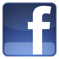 1 1 0 0 0
 …  …  …
0 1 0 1 0
1 1 0 0
 …  …
1 1 0 1
Q (groups)
P (users)
u
u
0  1  0  0
1  0  0  0
0  0  1  0
0  0  0  1
0  .9  .2   0
.7 .3   0  .1
0  .3  .6  .4
.2  0  .5  .8
B
B
A
A
54
Main Idea
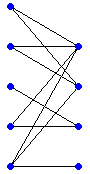 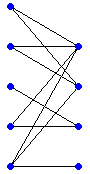 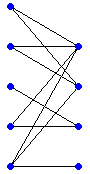 B
A
INPUT:
   A, B

OUTPUT:
   P, Q
correspondence
matrices      
                        s.t. min || PAQ - B|| F 2
CONSTRAINTS:
Pij, Qij = probabilities (not 1-1 mapping)
sparse matrices P and Q (more efficient for large scale graphs)
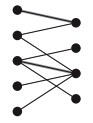 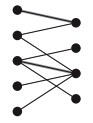 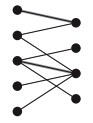 g
g
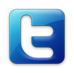 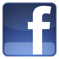 1 1 0 0 0
 …  …  …
0 1 0 1 0
1 1 0 0
 …  …
1 1 0 1
Q (groups)
P (users)
u
u
B
B
A
A
55
Main Idea
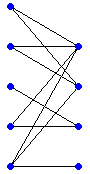 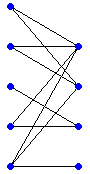 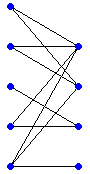 B
A
INPUT:
   A, B

OUTPUT:
   P, Q
correspondence
matrices      





.
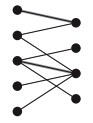 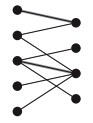 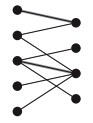 g
g
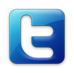 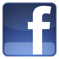 1 1 0 0 0
 …  …  …
0 1 0 1 0
1 1 0 0
 …  …
1 1 0 1
Q (groups)
P (users)
u
u
min || PAQ - B||      F 2    +λ|| P||      1 + μ|| Q||      1
    P,Q
B
B
A
A
P
A
Q
B
sparsity
56
Big-Align: Accuracy vs. Runtime
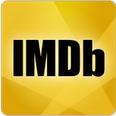 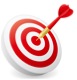 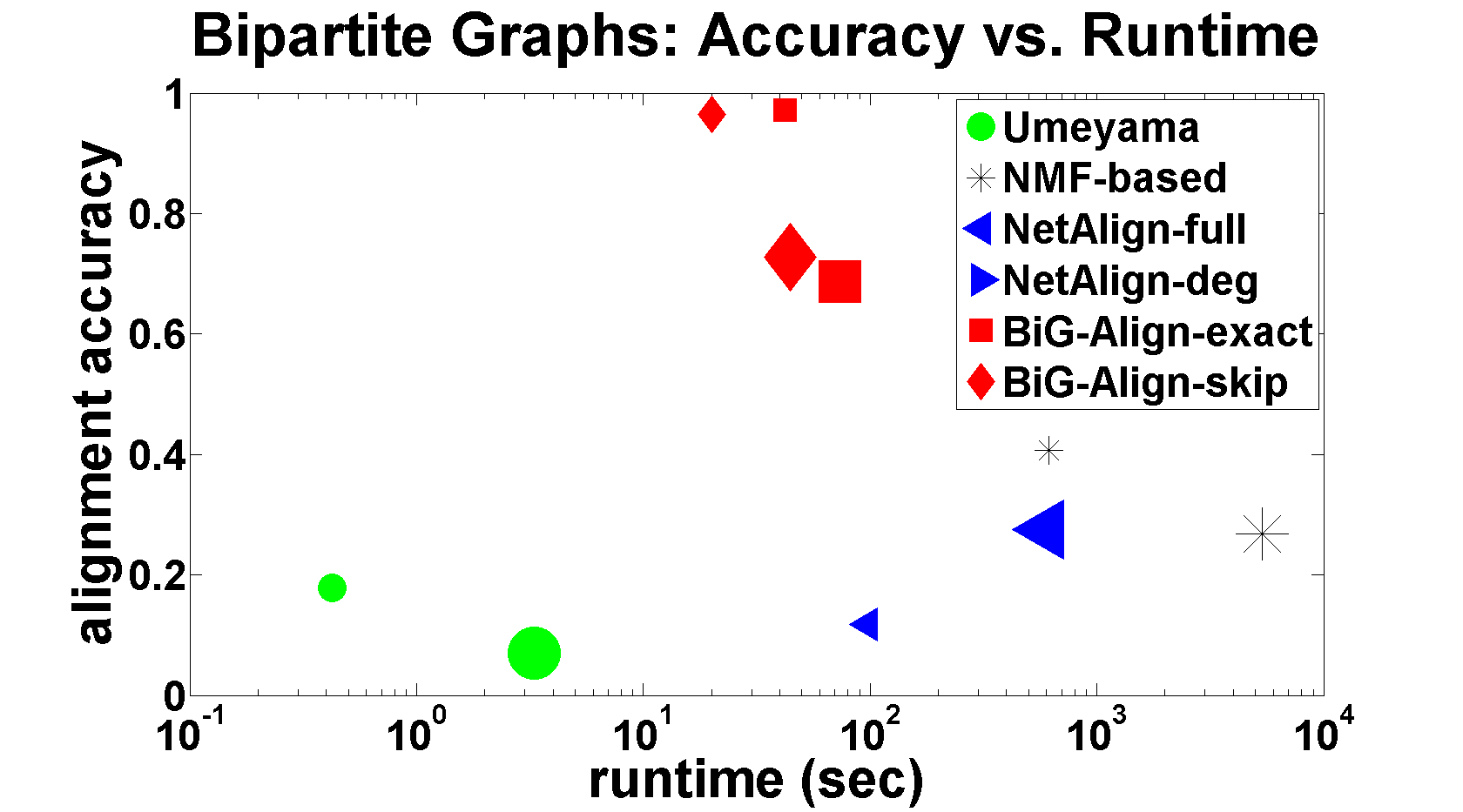 BiG-Align
exact
BiG-Align
skip
NMF-based
Umeyama
NetAlign
Big-Align improves both speed and accuracy.
57
Uni-Align: Accuracy vs. Runtime
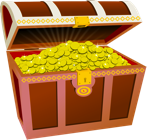 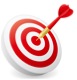 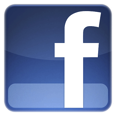 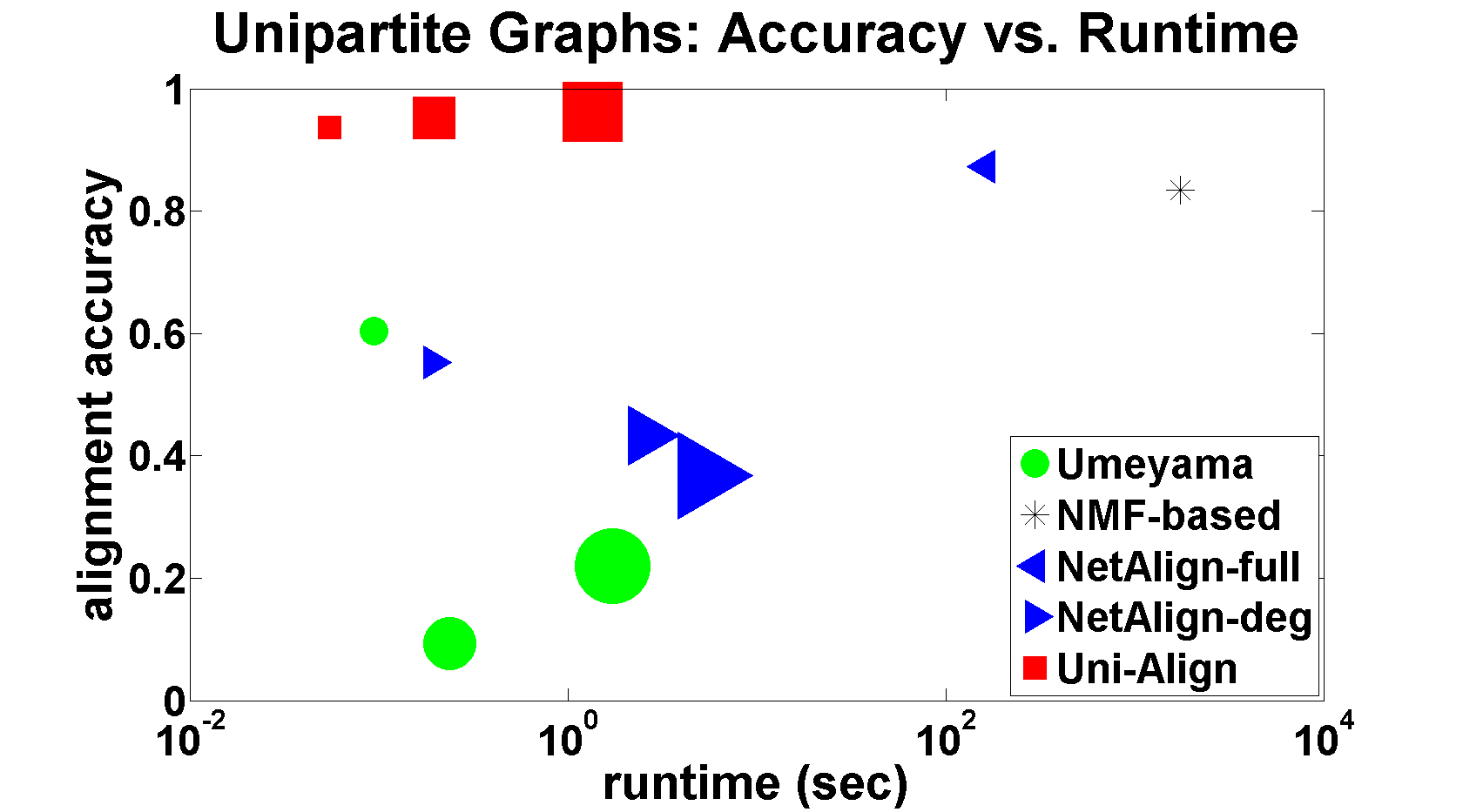 Uni-Align
NMF-based
subgraphs 
(64K x 64K users)
NetAlign
Extension to unipartite graphs


… details in the paper…
Umeyama
Uni-Align is faster and more accurate than other approaches.
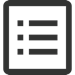 58
[Speaker Notes: The algorithm can be extended to unipartite graphs and here is an application]
Beyond BiG-Align: Multi-way Linkage
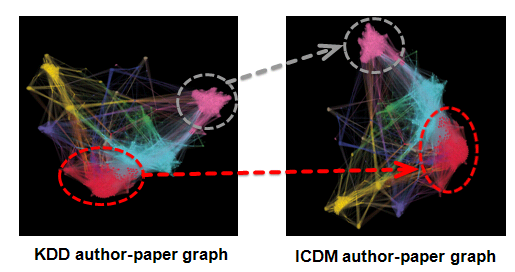 ~
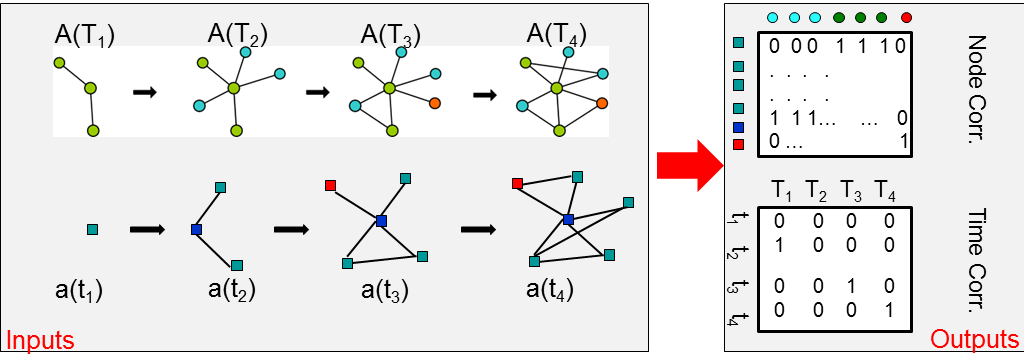 S1: Dynamic Graph Linkage
S2: Community-level Linkage
~
~
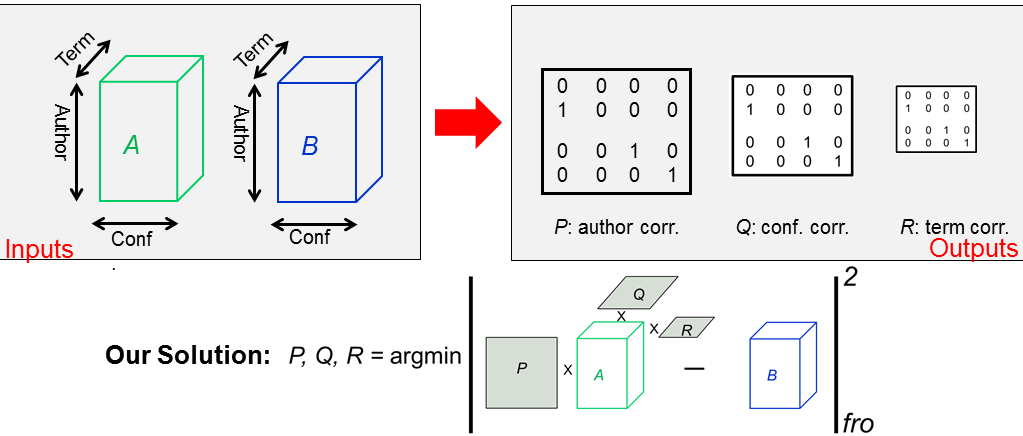 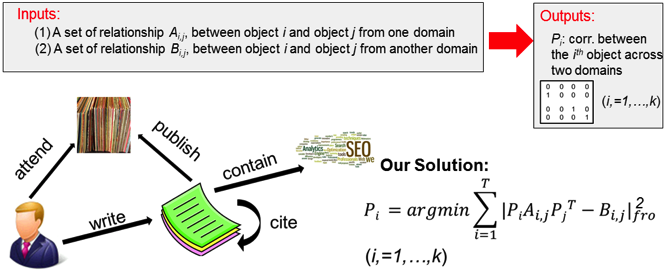 S3: Hetero. Graph Linkage
S4: Multi-relational DB Linkage
All build upon BiG-Align              (2) Led to 7 patents
59
[Speaker Notes: beyond this paper, we found that big-align forms a core building block for several other more complicated matching task, such as ..... we will not go into the details, but the bottom line is that all of them can be built upon big-align. and this also led to 7 patents]
Roadmap
Known node correspondence
Unknown node correspondence
Motivation
Unipartite graphs
Bipartite graphs
Summary
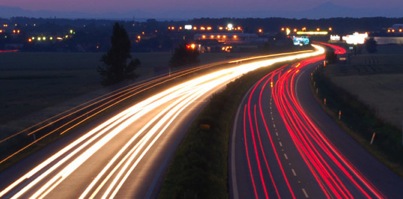 60
Summary
Two main approaches:
Avoiding the correspondence problem
Faster
Might give good estimates
By finding the node correspondence
Potentially more accurate
Variety of methods for unipartite graphs
One approach explicitly for bipartite graphs
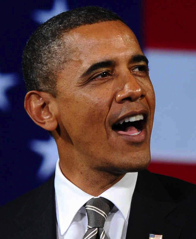 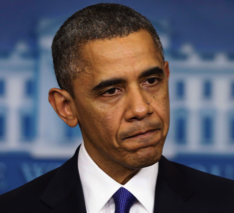 61
Papers at
http://www.cs.cmu.edu/~dkoutra/pub.htm
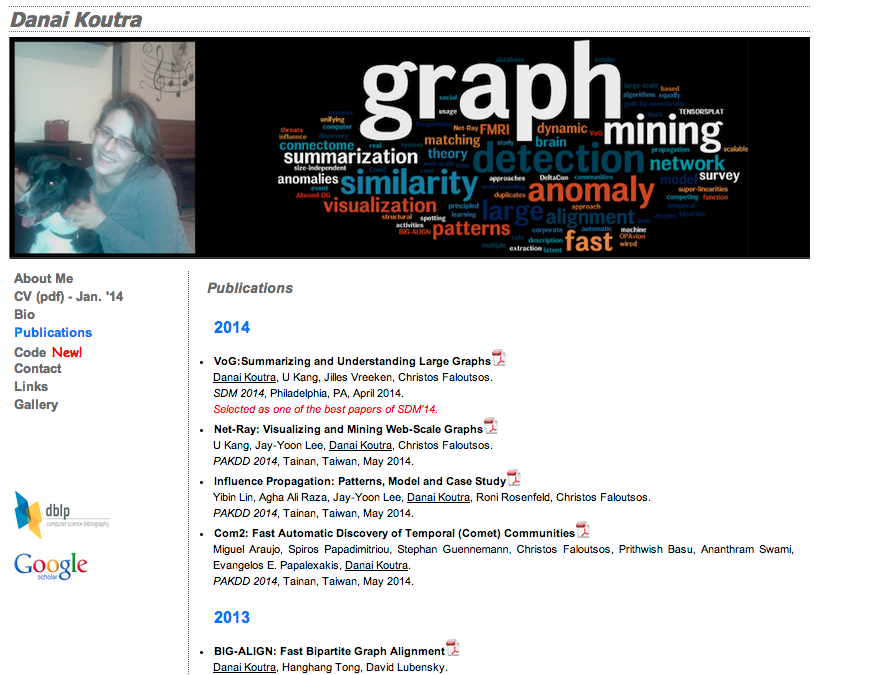 62
What we covered
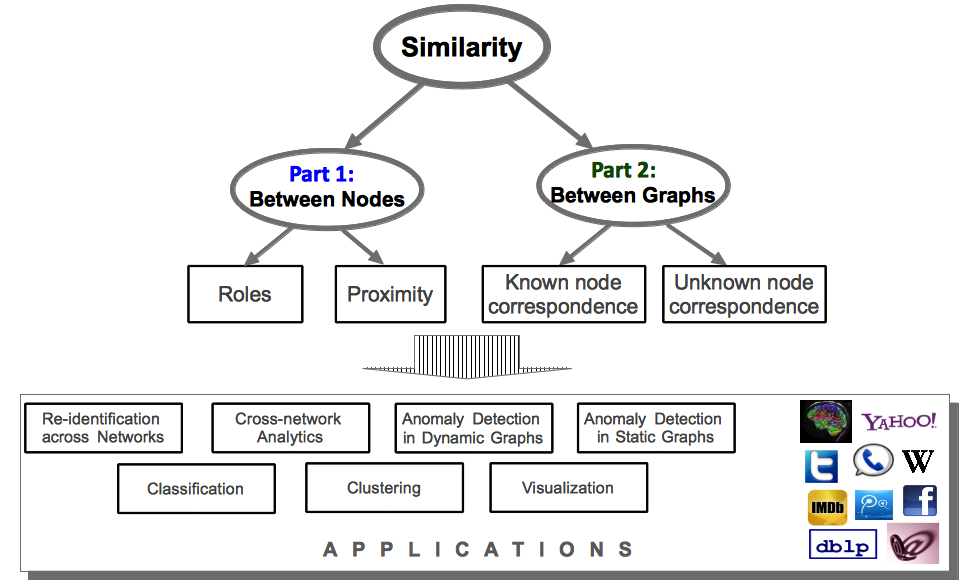 63
References
S. V. N. Vishwanathan, K. M. Borgwardt, and N. N. Schraudolph. Fast computation of graph kernels. In Neural Information Processing Systems, p. 1449–1456, 2006.
S. V. N. Vishwanathan, N. N. Schraudolph, R. I. Kondor, and K. M. Borgwardt, Graph kernels. JMLR, vol. 11, pp. 1201–1242, 2010.
M. Fiedler, Algebraic connectivity of graphs. Czechoslovak. Mathematical Journal, vol. 23, no. 98, pp. 298–305, 1973.
T. Horvath, T. Gartner, and S. Wrobel. Cyclic pattern kernels for predictive graph mining. In SIGKDD, pages 158–167, 2004.
L. Ralaivola, S. J. Swamidass, H. Saigo, and P. Baldi. Graph kernels for chemical informatics. Neural Networks, 18:1093–1110, 2005.
K. M. Borgwardt, C. S. Ong, S. Sch¨onauer, S. V. N. Vishwanathan, A. J. Smola, and H.-P. Kriegel. Protein function prediction via graph kernels. In ISMB (Supplement of Bioinformatics), pages 47–56, 2005.
N. Shervashidze, S. V. Vishwanathan, T. H. Petri, K. Mehlhorn, and K. M. Borgwardt. Eﬃcient graphlet kernels for large graph comparison. In 12th International Conference on Artiﬁcial Intelligence and Statistics, pages 488–495, 2009.
64
References
N. Shervashidze and K. M. Borgwardt. Fast subtree kernels on graphs. In Advances in Neural Information Processing Systems, pages 1660–1668, 2009.
Airola, A., Pyysalo, S., Björne, J., Pahikkala, T., Ginter, F., & Salakoski, T. (2008). All-paths graph kernel for protein-protein interaction extraction with evaluation of cross-corpus learning. BMC Bioinformatics C7 - S2, 9(Suppl 11).
U. Kang, H. Tong, and J. Sun. Fast random walk graph kernel. in SDM, 2012.
H. Bunke, P. J. Dickinson, M. Kraetzl, and W. D. Wallis, A Graph-Theoretic Approach to Enterprise Network Dynamics (PCS). Birkhauser, 2006.
R. C. Wilson and P. Zhu, A study of graph spectra for comparing graphs and trees. Journal of Pattern Recognition, vol. 41, no. 9, pp. 2833–2841, 2008.
Elghawalby, H., & Hancock, E. R. (2008). Measuring Graph Similarity Using Spectral Geometry, 517-526.
J. T. Vogelstein and C. E. Priebe. Shufﬂed graph classiﬁcation: Theory and connectome applications. 2011
Geng Li, Murat Semerci, Bülent Yener, and Mohammed J. Zaki. 2012. Effective graph classification based on topological and label attributes. Stat. Anal. Data Min. 5, 4 (August 2012), 265-283.
65
References
Macindoe, O. and Richards, W. 2010. Graph comparison using fine structure analysis. InSocialCom/PASSAT. 193–200.
A. E. Brouwer and E Spence, Cospectral graphs on 12 vertices. Elec. Journ. Combin., Vol. 16 (20) (2009). 
W. H. Haemers, E. Spence, Enumeration of cospectral graphs. European J. Combin, 25 (2004), 199-211.
A. Kelmans. Comparisons of graphs by their number of spanning trees. Discrete Math., 16 (1976), pp. 241–261
66
References
Graph Alignment
G. W. Klau. A new graph-based method for pairwise global network alignment. BMC, 10(S-1), 2009.
B. Luo and E. R. Hancock. Iterative procrustes alignment with the EM algorithm. Image Vision Comput., 20(5-6):377–396, 2002.
S. Melnik, H. Garcia-Molina, and E. Rahm. Similarity ﬂooding: A versatile graph matching algorithm and its application to schema matching. In ICDE, 2002.
A. Narayanan and V. Shmatikov. De-anonymizing social networks. In SSP, pages 173 –187, may 2009.
H. Qiu and E. R. Hancock. Graph matching and clustering using spectral partitions. IEEE TPAMI, 39(1):22–34, 2006.
A. Smalter, J. Huan, and G. Lushington. GPM: A Graph Pattern Matching Kernel with Diffusion for Chemical Compound Classiﬁcation. In ICBBE, 2008.
S. Umeyama. An eigendecomposition approach to weighted graph matching problems. IEEE TPAMI, 10(5):695–703, 1988.
67
References
L. Zager and G. Verghese. Graph similarity scoring and matching. Applied Mathematics Letters, 21(1):86–94, 2008.
M. Zaslavskiy, F. Bach, and J.-P. Vert. A path following algorithm for the graph matching problem. IEEE TPAMI, 31(12):2227–2242, Dec. 2009.
M. Bayati, M. Gerritsen, D. Gleich, A. Saberi, and Y. Wang. Algorithms for large, sparse network alignment problems. In ICDM, pages 705– 710, 2009.
S. Bradde, A. Braunstein, H. Mahmoudi, F. Tria, M. Weigt, and R. Zecchina. Aligning graphs and ﬁnding substructures by a cavity approach. Europhysics Letters, 89, 2010.
D. Conte, P. Foggia, C. Sansone, and M. Vento. Thirty years of graph matching in pattern recognition. IJPRAI, 18(3):265–298, 2004.
C. H. Q. Ding, T. Li, and M. I. Jordan. Nonnegative matrix factorization for combinatorial optimization: Spectral clustering, graph matching, and clique ﬁnding. In ICDM, pages 183–192, 2008.
S. Gold and A. Rangarajan. A graduated assignment algorithm for graph matching. IEEE TPAMI, 18(4):377–388, 1996.
J. Berg and M. Lassig. Local graph alignment and motif search in ¨ biological networks. PNAS, 101(41):14689–14694, Oct. 2004.
68
References
Rohit Singh, Jinbo Xu, and Bonnie Berger. 2007. Pairwise global alignment of protein interaction networks by matching neighborhood topology. In RECOMB ’07.
J. T. Vogelstein, J. M. Conroy, L. J. Podrazik, S. G. Kratzer, D. E. Fishkind, R. J. Vogelstein, and C. E. Priebe. Fast inexact graph matching with applications in statistical connectomics. CoRR, abs/1112.5507, 2011.
69
Backup Slides
70
Details
Algorithm: Uni-Align
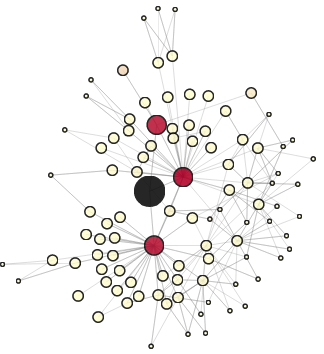 n nodes
min || PAQ - B||F 2
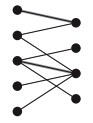 P
fixed
d features
node degree
 clustering coeff
… …
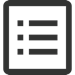 71
Details
Algorithm: Uni-Align
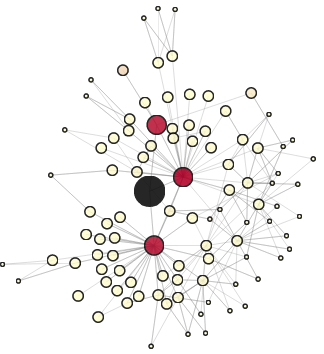 n nodes
min || PAQ - B||F 2
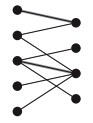 P
SVD
A = USVT
d features
P = g*(A,B,S,U)=
   = closed-form solution
O(n.d2)
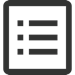 72
[Speaker Notes: Explain it somehow]
Uni-Align
Details
egonet
Dataset: Facebook friendship graph  
					(64K users)

Setup: uni-partite  bi-partite graph
Feature extraction  
node degree
egonet degree
edges in egonet
mean degree of node’s neighbors
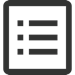 73
Uni-Align: Accuracy vs. Runtime
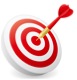 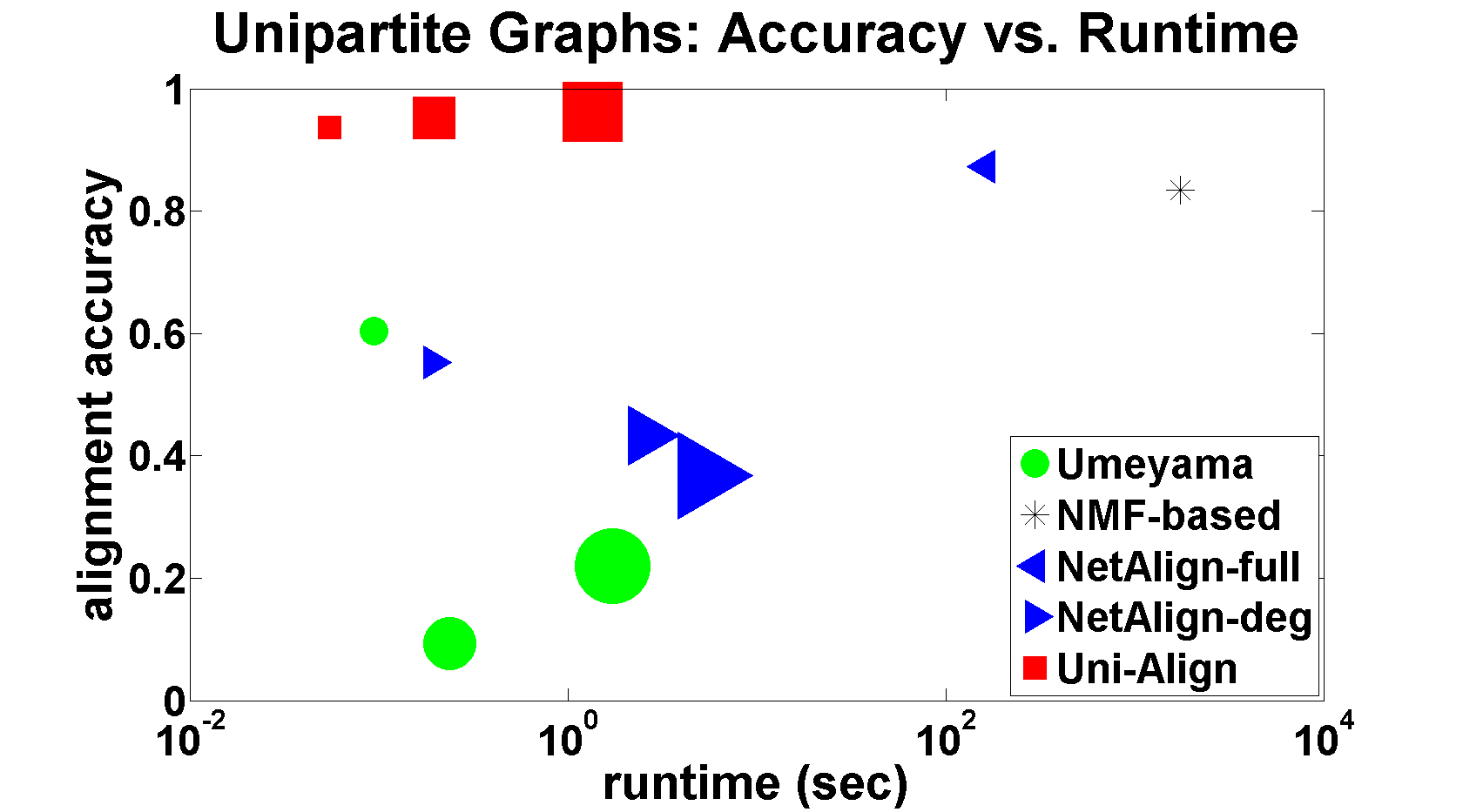 Uni-Align
NMF-based
NetAlign
Umeyama
Uni-Align, followed by Net-Align, is more accurate and faster than other approaches.
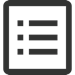 74
Why bipartite graphs?
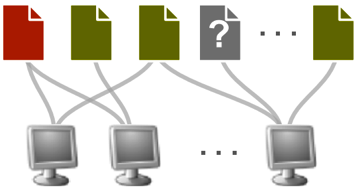 ubiquitous – e.g., users-files, authors-papers, customers-products, users-msg/groupsuser-movie rating graphs
75
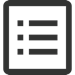 Why bipartite graphs?
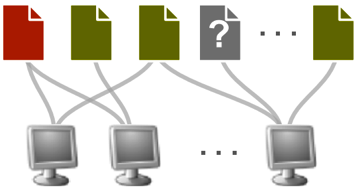 ubiquitous – e.g., users-files, authors-papers, customers-products, users-msg/groupsuser-movie rating graphs
coupled alignment:
    individual & community-level
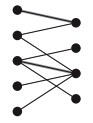 nodes
communities
76
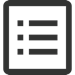 Why bipartite graphs?
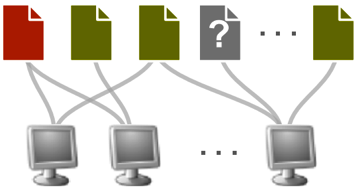 ubiquitous – e.g., users-files, authors-papers, customers-products, users-msg/groupsuser-movie rating graphs
coupled alignment:
individual & community-level
conversion of  uni-partite graph to 
 bi-partite --> clustering + (2)
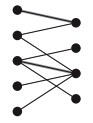 nodes
communities
77
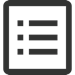 Why bipartite graphs?
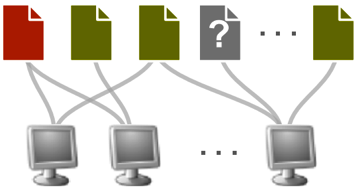 ubiquitous – e.g., users-files, authors-papers, customers-products, users-msg/groupsuser-movie rating graphs
coupled alignment:
individual & community-level
conversion of  unipartite graph to 
 bipartite --> clustering + (2)
general formulation: 
match clouds of points (point-feature graph)
tensors (e.g. time-evolving, or other 3rd dimension)
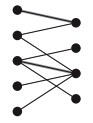 nodes
communities
users
time
email
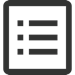 78